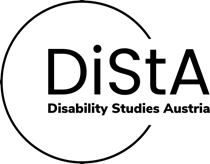 Volker Schönwiese

Zur Einleitung 

Disability Studies und Disability Research in Österreich

DiStA Forschungswerkstatt, Juni 2024
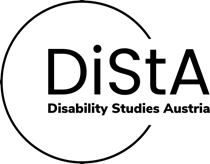 Wir wissen, dass an vielen Universitäten und Hochschulen in Österreich Ansätze von im weiteren Sinne kritischer Behinderungsforschung existiert.

Es existiert kein systematischer Überblick zum Stand der Disability-Studies in Österreich.

Das auch deshalb, da DiStA ja einen offenen Ansatz von Disability Studies Emancipatory Disability Research vertritt, wie er im DiStA- Positionspapier von 2019 formuliert ist.
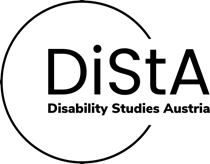 Emanzipation
„Das Wort emanzipatorisch verweist auf einen zentralen moralischen Zweck der Wissensproduktion: die Aufhebung von Unterdrückung und die Herstellung der Bedingungen menschlicher Entfaltung“. (Wright 2017, 50)






Wright, Erik Olin (2017): Reale Utopien. Wege aus dem Kapitalismus. Berlin: Suhrkamp
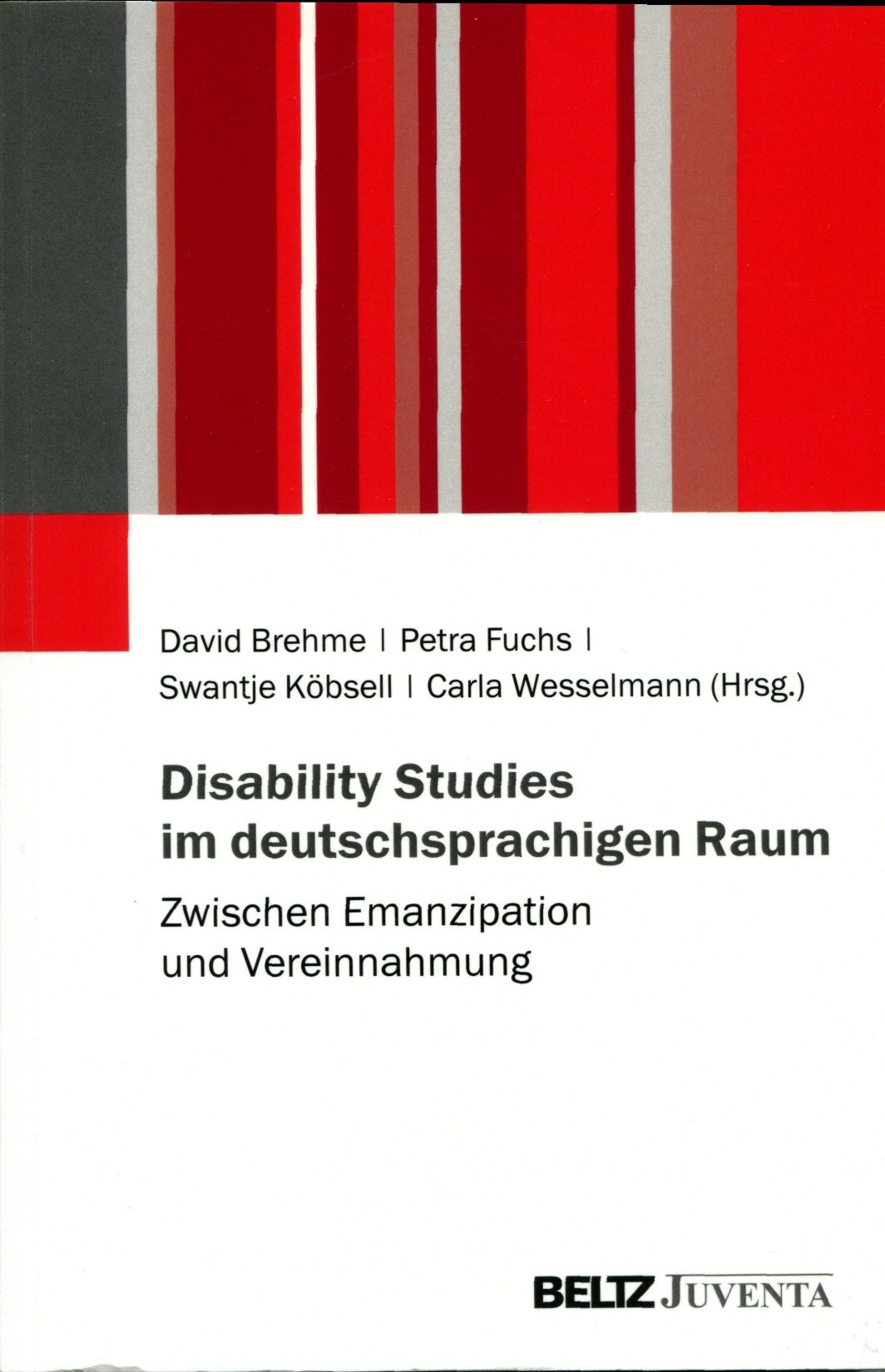 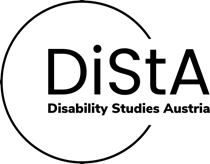 Empfehlung des Buches

„Disability Studies im deutschsprachigem Raum. Zwischen Emanzipation und Vereinnahmung.“
(2020)
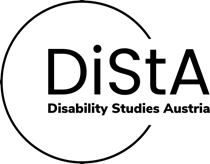 NAP Nationale Aktionsplan Behinderung 2022–2030
Österreichische Strategie zur Umsetzung der UN-Behindertenrechtskonvention
 
Maßnahme 207: 
Auf- und Ausbau des Bereichs Inklusion und Barrierefreiheit in Lehre und Forschung (Assistive Technology, Universal Design, Disability Studies) an Universitäten und Hochschulen
2024–2026 BMBWF 
Bedeckung aus laufendem Budget
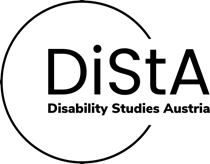 Zu Fordern:Eigenes Forschungsprogramm für DS

Das nur einmal ausgeschriebene Forschungsprogramm 
„Transdisziplinäres Forschen (TRAFO) Geistes-, Sozial- und Kulturwissenschaften (GSK)“
des Bundesministeriums für Bildung, Wissenschaft und Kultur 
von 2004 
kann z.B. als Vorbild für ein dauerhafteres Forschungs- Programm für transdisziplinäres Forschen und Disability Studies sein – es ist dringend, die Forderung nach einem solchen Programm im anlaufenden Wahlkampf zu erheben….